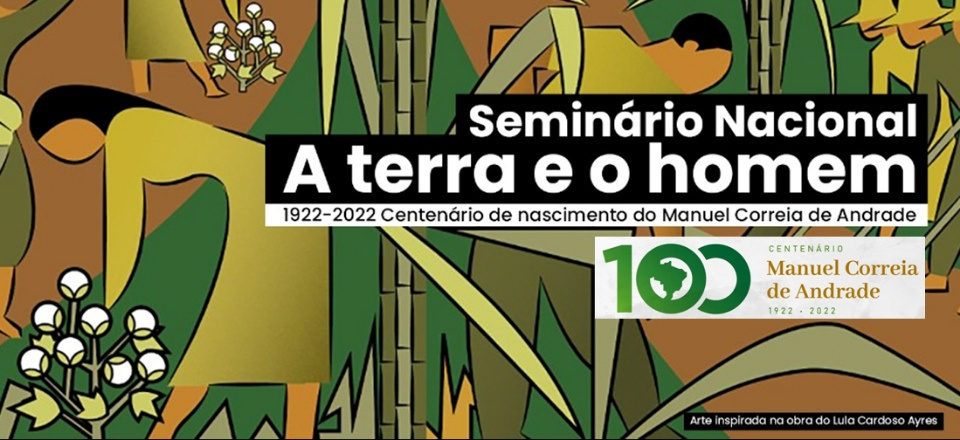 SEMINÁRIO NACIONAL A TERRA E O HOMEM: CENTENÁRIO MANUEL CORREIA DE ANDRADE
02 a 05 de agosto de 2022
TITULO
GT:
Autor principal 
(Instituição/email)
Cooautor 1
(Instituição/email)
Cooautor 2 
(Instituição/email)
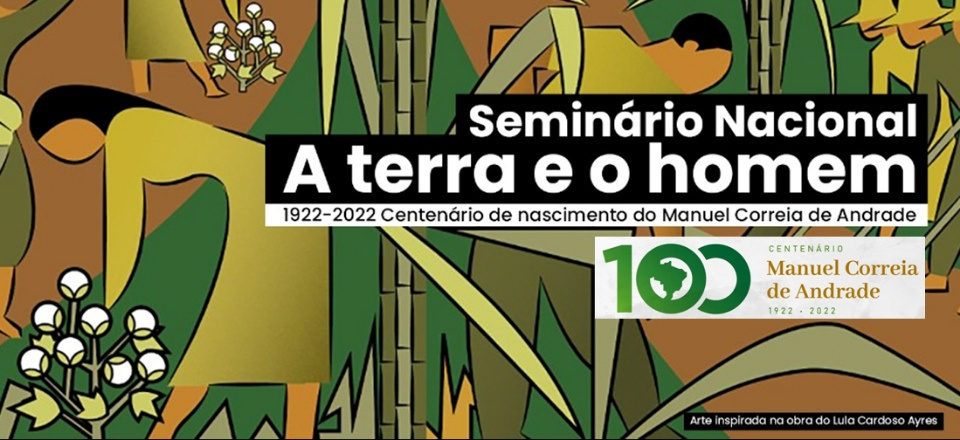 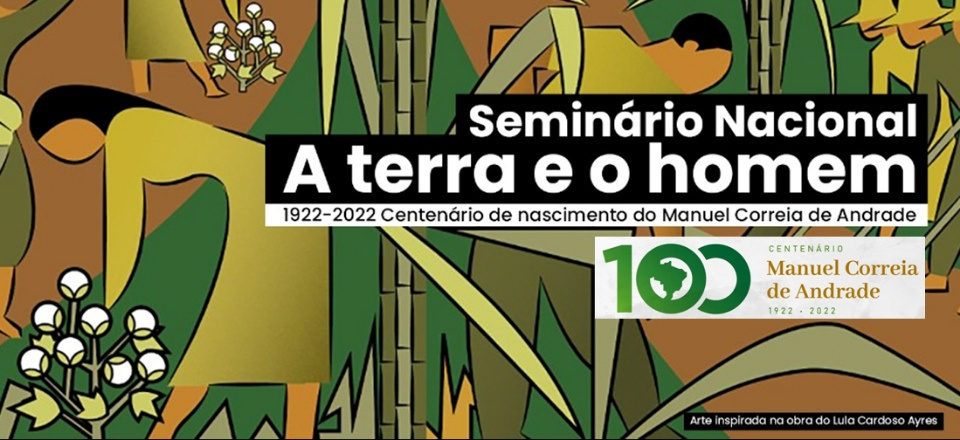 ORIENTAÇÕES

A apresentação dos trabalhos aprovados ocorrerá de forma presencial ou remota a depender da modalidade escolhida no ato de submissão; 

No caso da modalidade remota as apresentações serão realizadas via Google meet (o link das salas será enviado com antecedência para os autores);

As  apresentações presencias serão realizadas no Centro de Filosofia e Ciências Humanas (CFCH) da UFPE (A informação das salas especificas de cada GT serão encaminhadas via e-mail de inscrição);

O tempo máximo de  apresentação pode variar de 10 a 15 minutos a depender da quantidade de inscritos por GTs; 

Para o posterior recebimento do certificado de apresentação é necessária a participação no GT para o qual o trabalho foi  submetido;
Obs: Essas orientações devem ser suprimidas do arquivo  final da apresentação.
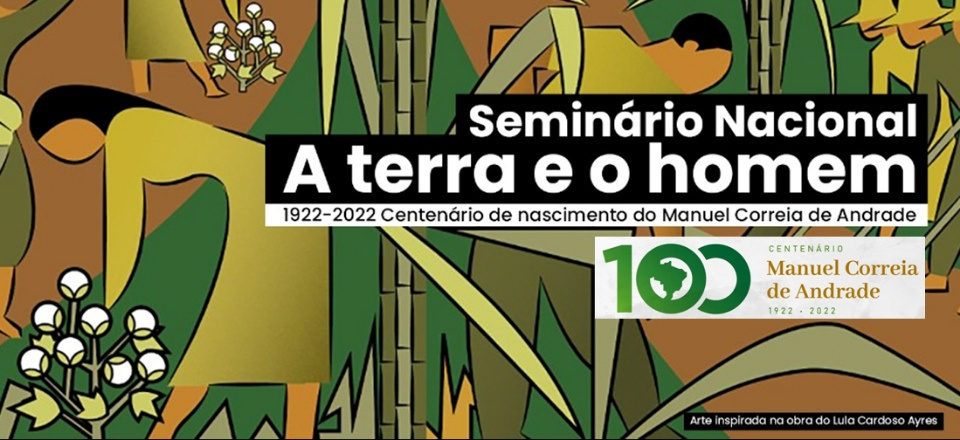 SEMINÁRIO NACIONAL A TERRA E O HOMEM: CENTENÁRIO MANUEL CORREIA DE ANDRADE
INTRODUÇÃO
02 a 05 de agosto de 2022
- Apresentação breve e nítida da temática geral e estudos correlatos (revisão da literatura) que envolvem o projeto de pesquisa. Também deve apresentar a problemática, os objetivos e a finalidade da pesquisa.
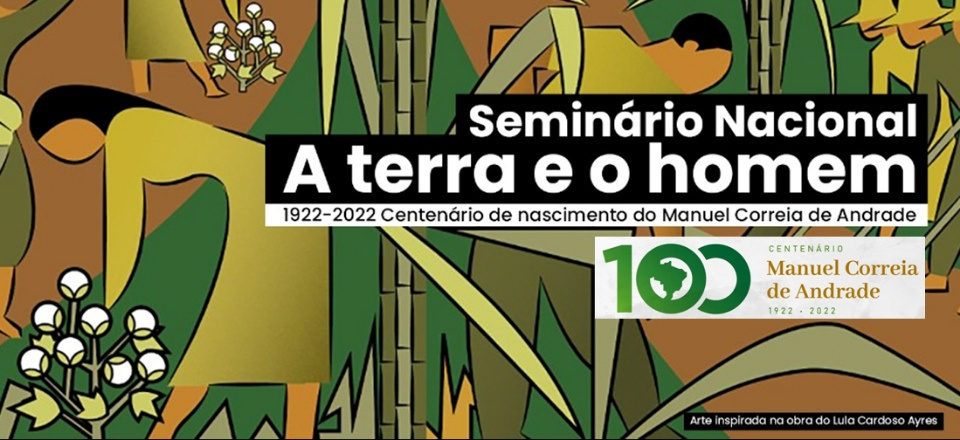 SEMINÁRIO NACIONAL A TERRA E O HOMEM: CENTENÁRIO MANUEL CORREIA DE ANDRADE
METODOLOGIA
02 a 05 de agosto de 2022
- De maneira explícita apresentar os meios utilizados para o desenvolvimento da pesquisa, sejam questionários, visitas, entrevistas, revisão bibliográfica, métodos, técnicas e tecnologias de análise.
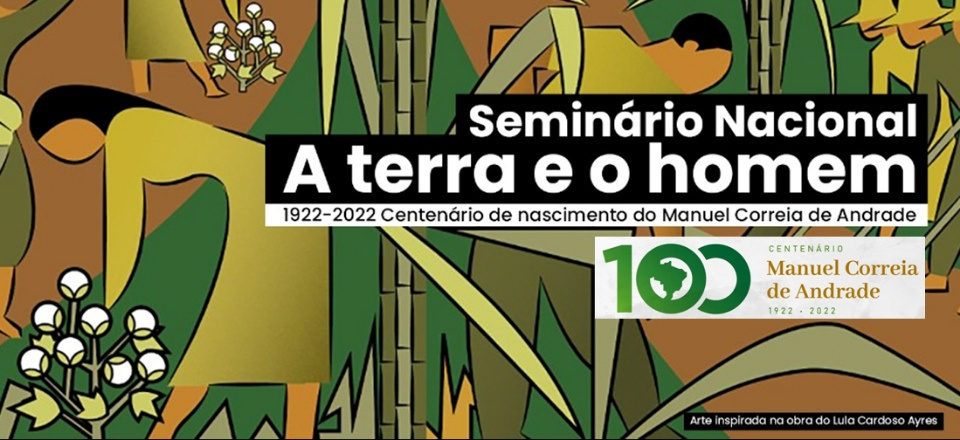 SEMINÁRIO NACIONAL A TERRA E O HOMEM: CENTENÁRIO MANUEL CORREIA DE ANDRADE
RESULTADOS E DISCUSSÕES
02 a 05 de agosto de 2022
- Discutir e apresentar os resultados obtidos na realização da pesquisa.
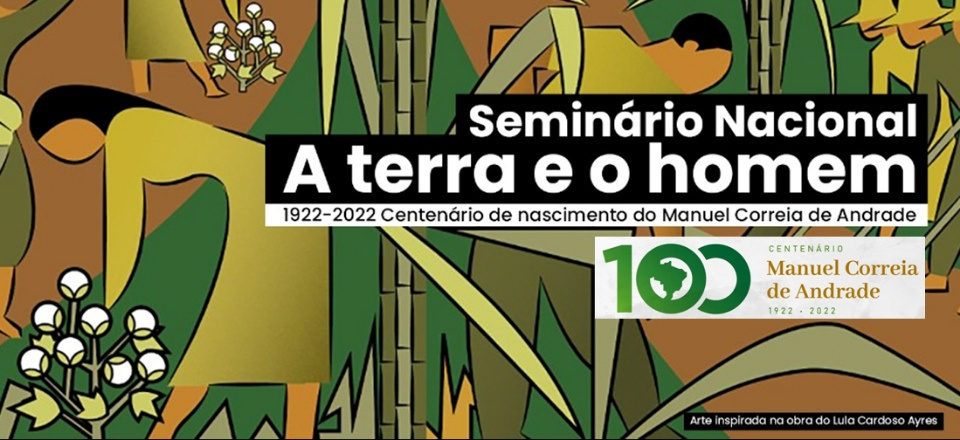 SEMINÁRIO NACIONAL A TERRA E O HOMEM: CENTENÁRIO MANUEL CORREIA DE ANDRADE
CONSIDERAÇÕES FINAIS
02 a 05 de agosto de 2022
- Realizar uma breve reflexão sobre o desenvolvimento do trabalho, hipóteses e resultados, finalizando o conteúdo e reforçando as principais ideias elaboradas.
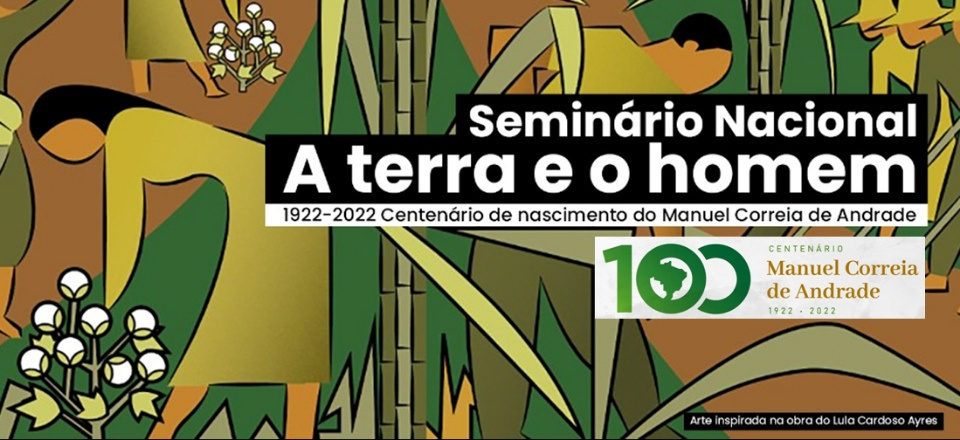 SEMINÁRIO NACIONAL A TERRA E O HOMEM: CENTENÁRIO MANUEL CORREIA DE ANDRADE
AGRADECIMENTOS
02 a 05 de agosto de 2022
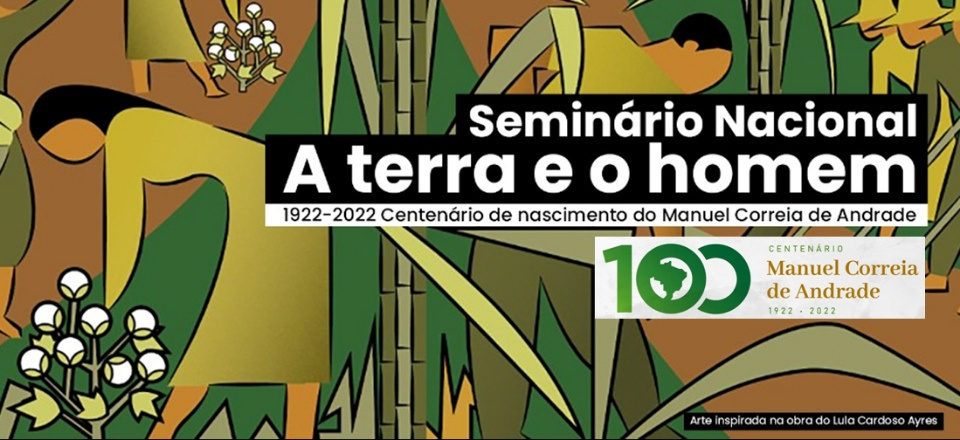 SEMINÁRIO NACIONAL A TERRA E O HOMEM: CENTENÁRIO MANUEL CORREIA DE ANDRADE
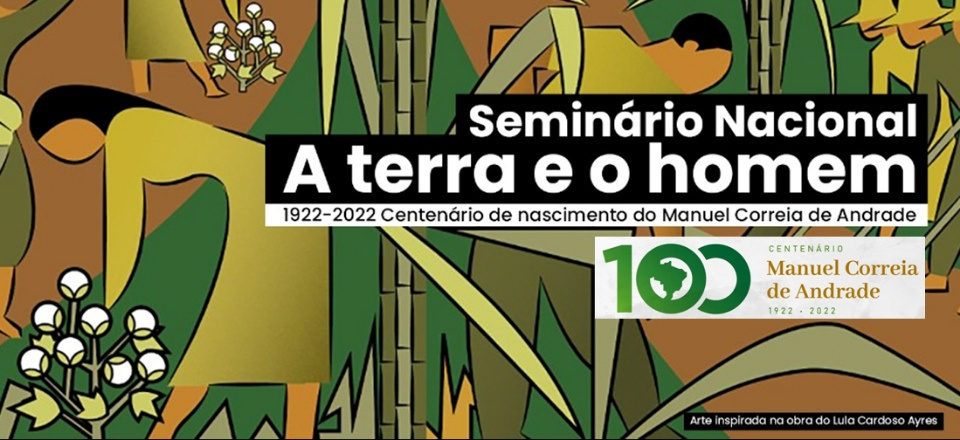 02 a 05 de agosto de 2022
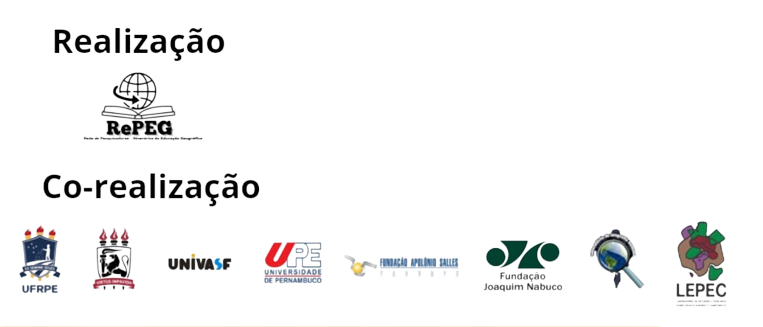 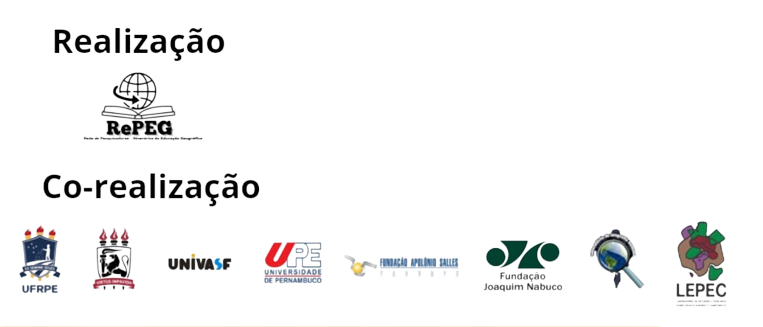 Contato: 
Email: manuelcorreiaaterraeohomem@gmail.com
Instagram: @manuelcorreia.oevento
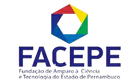 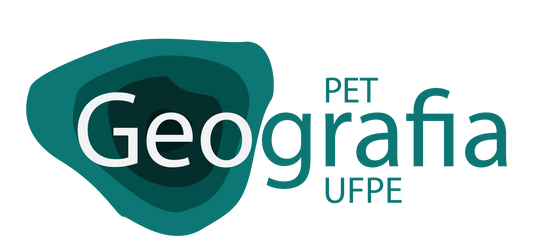